Installing and running the local check and grader projects in Eclipse
Setup projects
Download projects from Github
Quick overview, in depth follows

File->Import…
Git->Projects from git
Clone URI
https://github.com/pdewan/Comp401LocalChecks.git 
https://github.com/pdewan/GraderBasics.git
https://github.com/pdewan/Comp401AllChecks.git
https://github.com/pdewan/Grader.git
https://github.com/mdaum/PlaigarismCoupler.git
https://github.com/mdaum/PlayingwPlaggie.git
Grader branch = integration
Rest = master
Download projects from Github
Import project
Download projects from Github
Select “Projects from Git”
Download projects from Github
Clone URI

Comp401LocalChecks
https://github.com/pdewan/Comp401LocalChecks.git
GraderBasics
https://github.com/pdewan/GraderBasics.git
Comp401AllChecks
https://github.com/pdewan/Comp401AllChecks.git
Grader
https://github.com/pdewan/Grader.git
PlagirismCoupler
https://github.com/mdaum/PlaigarismCoupler.git
PlayingwPlaggie
https://github.com/mdaum/PlayingwPlaggie.git
Download projects from Github
Set the URI for the project from GitHub
Eclipse autocompletes the rest
Download projects from Github
Choose the “master” branch for all but grader
Grader is “integration” branch
Download projects from Github
Choose a directory to save the git project
Download projects from Github
All projects are existing Eclipse projects
Download projects from Github
There may be other projects in the git repository, only import the relevant ones (not Assignments)
Correct dependencies
Projects
DemoCourseLocalBasicsChecks = Comp401LocalChecks
comp110-grader = Grader
Libraries
oeall22.jar from course website
Setup Checkstyle/UNC Checks (Windows)
Open “System” from “System and Security” in the Control Panel
Select “Advanced system settings”
Setup Checkstyle/UNC Checks (Windows)
Select Environment Variables…
Setup Checkstyle/UNC Checks (Windows)
Create a new environment variable called “CLASSPATH” and set it to contain 3 paths separated by semicolons
.
Path to checkstyle-6.5.0-all.jar
Path to UNC_Checks6.5.0.jar
.;C:\Users\Andrew\Documents\GitHub\Grader\checkstyle-classpath\checkstyle-6.5-all.jar;C:\Users\Andrew\Documents\GitHub\Grader\checkstyle-classpath\UNCChecks_6.5.0.jar
Changes effective in all applications opened after added
Setup Checkstyle/UNC Checks (Mac)
Need to add to ~/.bash_profile
Use export X=Y to assign the environment variable X to value Y
export CLASSPATH=$CLASSPATH:.:/path/to/checkstyle-6.5.0-all.jar:/path/to/UNC_Checks6.5.0.jar
Need to restart after adding for changes to take effect
Setup Object Editor
Install maven
Open a terminal window in a directory containing the latest version of Object Editor (oeall-22)
Install the oeall-22.jar file to the local maven repository 
mvn install:install-file -Dfile=oeall-22.jar -DgroupId=edu.unc -DartifactId=oeall -Dversion=22 -Dpackaging=jar
Run local checks
Setup assignment for local checks
Open assignment with eclipse
Add local checks dependencies
Projects
Comp401LocalChecks
GraderBasics
Add new main class to call local check suite
Sample test class
package main;

import gradingTools.comp401f17.assignment1.testcases.Assignment1Suite;

public class A1LocalChecks {
	public static void main(String[] args) {
		Assignment1Suite.main(args);
	}
}
Run local checks
Select test main class
Right click  Debug As  1 Java Application
AGradeableJUnitTopLevelSuite  Test All
Running the grader
What to run
gradingTools.Comp401Grader from Comp401AllChecks
Submissions directory structure
Should use data straight from Sakai
Check Comp401AllChecks\Test Data\Comp401F17\Assignment1 for example
First run
There will be a message about missing download path, this is okay
Grader saves paths, course/assignment choices, and onyens in config files when run
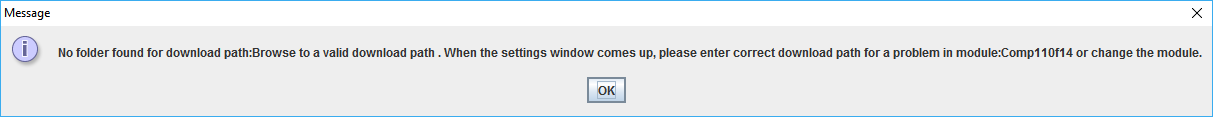 Setting what to grade
Set Download folder to folder containing assignments
Set Module to correct course
Set Problem to assignment to grade
Setting who to grade
Range of onyens
First/last in starting/ending onyen boxes
List of onyens
Comma separated list I go to box.
Setting how to grade
Navigation Kind
Automatic
Auto grade all students then exits
Manual
No auto grading, just opens grading review view
Automatic and then manual
Runs all auto grading then opens the review view
Setting what to see
Automatic Navigation Options
Animate grades
Shows the review for each student view during auto grading
Animation pause time
Time before displaying next student after finishing previous
Setting what to see cont.
Manual Navigation Filter
Grading Status
How graded is the submission?
Note Status
How much has the grade been explained
Letter Grade
What grade was recieved
Grading
Run gradingTools.Comp401Driver from Comp401AllChecks
Select Comp401f18 in the “Module” dropdown
Set “Download Folder” to assignment directory
Select the correct assignment in the “Problem” dropdown
Enter first and last onyen to grade
Set “Navigation Kind” to “Automatic and then manual”
Select “Begin”
Note: clean slate to regrade onyens
Previously graded assignments will not be auto graded again
Clear old grading with clean slate under “Starter”
Clean Slate(String)
Enter onyen to be cleared
Clean Slate Specified
Clears based on onyen range in UI
Clean Slate All
Clears all students
Result UI Overview
Tabs
Main
Grading results
Source
Submitted source code
Feedback
Textual representation of grading results
Problem History
Grading results of other students
Source Checks
Checkstyle output
Student History
Previous results for current student
Main tab overview
Upper Left—Student Overview
Onyen
Name
Score
Early/late submission score multiplier
Upper Right—Navigation
Next/Previous
Move to next/previous student’s grading
Quit
Close grader (all grading saved)
Open Source/Explore Source
Open submitted source files in text editor
Sync
Save changed to text fields and submitted source files.
Upper Right—Navigation cont.
Next Document
Open next submitted document (pictures, text files, etc.)
First Document
Resets “Next Document” queue to first document
Run
Runs the submitted program allowing interaction
Stop If Not Done
Prevents closing the grader if grading is incomplete on any student
Navigation Distance
Current and total assignments graded
Middle—Grading results
Feature
Name of test
Max/Score
Maximum and actual points awarded
Score can be manually changed
Manual
If must be manually graded
Extra
Is extra credit?
Graded
Has been graded?
Middle—Grading results cont.
Full Credit
Auto graded as full points
Sets feature to full credit
Validate
Marks low scoring feature as being verified as graded properly
Selected
Display output of feature in “Auto Notes”
Auto/Manual Notes
Comments on auto/manual grading
Transcript
Raw output of grading program
Notes for developers
Config files—dynamicmodules.properties
config/dynamicmodules.properties
Automatically generated by grader
List of modules for grader
Config files—dynamicconfig.properties
config/dynamicconfig.properties
Automatically generated by grader
Saves values of fields in UI
Directories
Course
Assignments
Onyens
Etc.
Config files—.gradersettings
.gradersettings
Automatically generated by grader
Small subset of data from dynamicconfig.properties
Config files—config.properties
config/config.properties
In depth grader runtime controls
Config files—course.properties
config/course.properties
List of courses to display
Settings per course
Checkstyle config file asssociations
Config files—user-config.properties
config/user-config.properties
When running in headless mode the configuration is changed based on command line arguments, the grader makes a copy of the config.properties file with any relevant changes and saves it as this so the default values aren’t changed in config.properties